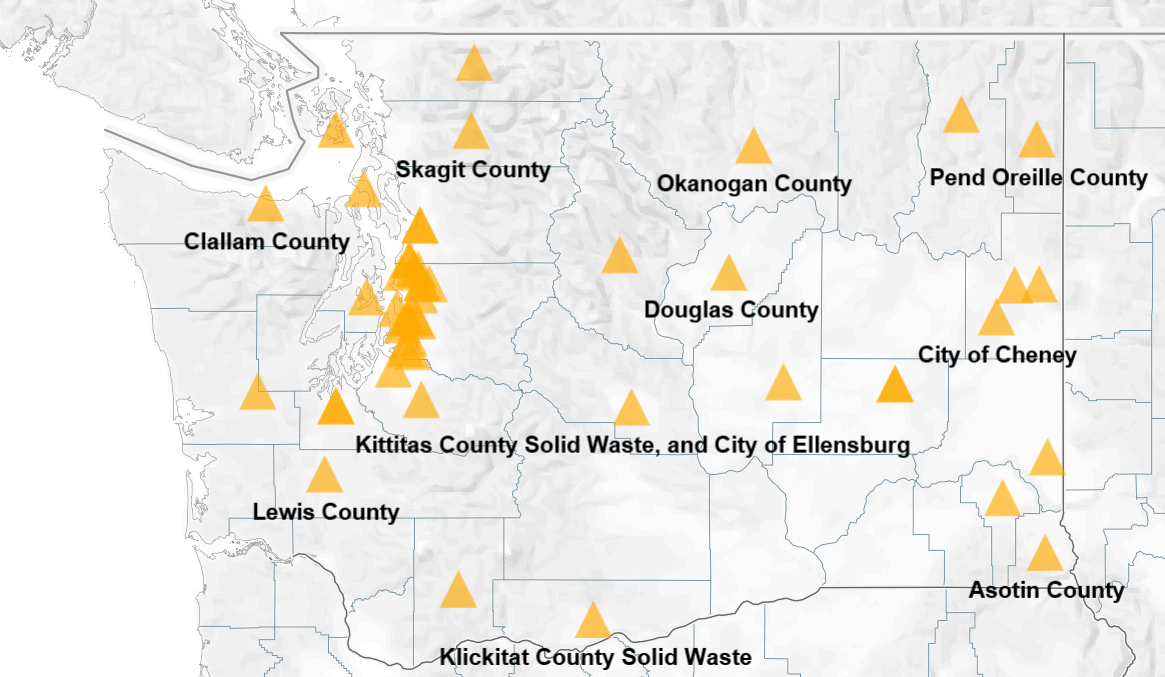 Recycling Markets Impacts Survey 2019
Heather Church
We Heard You!
“What are other municipalities doing?” 


Created a survey that launched in June and closed end of July 2019

Survey looked a little something like this…
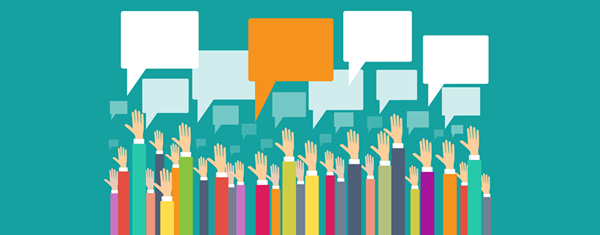 59 Responding Jurisdictions
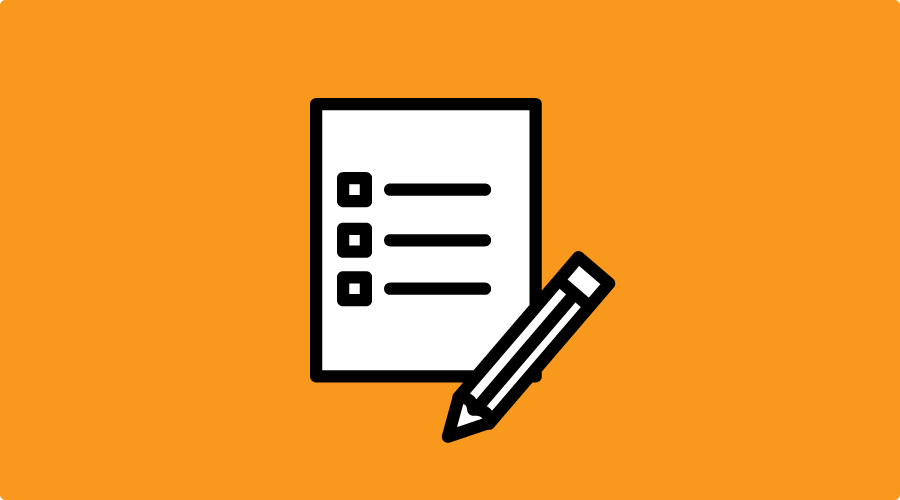 Counties
Cities and Other Jurisdictions
City of Auburn
City of Bellevue
City of Bothell
City of Cheney
City of Edmonds
City of Everett
City of Federal Way
City of Kenmore
City of Kent
City of Kirkland (2)
City of Lynnwood
City of Normandy Park and Bruien
City of North Bend
City of Olympia
City of Pacific
City of Redmond
City of Renton
Seattle Public UtilitiesCity of SeaTac
City of Sedro Woolley (2)
City of Shoreline
City of Spokane Valley
City of Spokane
City of Tacoma
City of Vancouver
City of Walla Walla (2)
Adams County
Asotin County
Chelan County
Clallam County
Douglas County
Garfield County
Grant County
Grays Harbor County
Island County
Jefferson County (2)
Kitsap County
Kittitas County and City of Ellensburg
Klickitat County
Lewis County
Lincoln County
Lopez Island
Okanogan County
Pierce County
Pond Oreille County
Skagit County
Skamania County
Snohomish County
Spokane County (2)
Stevens County
Thurston County
Whatcom County
Whitman County
Yakima County (3)
Getting Somewhere…
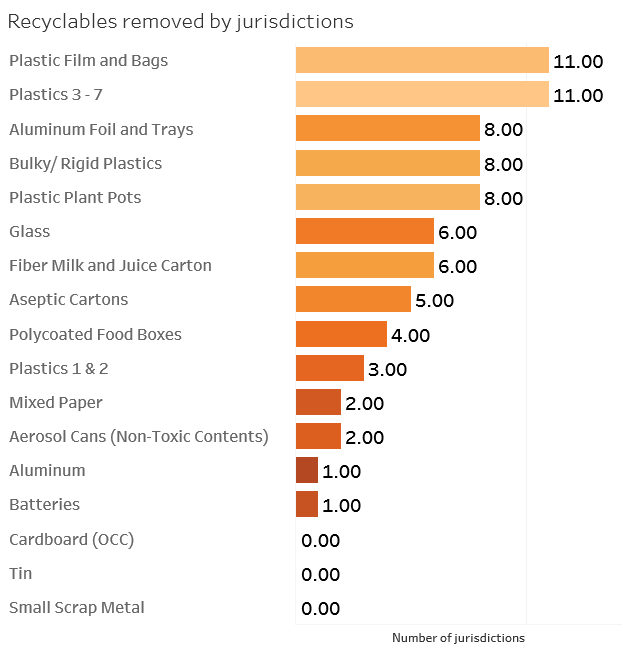 View initial results and visuals from data
What’s Next?
Getting the Existing Data on Ecology.wa.gov 
	- Summary of Data and Trends
	- Access to 
	- Merge information with that which has 		  historically been collected.

Continuing the Data Collection- Survey 2020
	- Revise Questions
	- Continue/ Increase Participation Rates
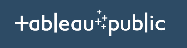 Questions?
Heather Church
Eastern Washington Materials Management Coordinator
Heather.Church@ecy.wa.gov
Desk: (509) 329-3564
Cell: (509) 202-6946